Knjižnice in knjižničarstvo v 20. stoletju
Doc. dr. Eva Kodrič-Dačić
20. stoletje
Med ideologijo in uničenjem,
Mednarodno povezovanje in standardizacija,
Bibliotekarska načela in kodeksi, 
Nacionalne knjižnice,
Zaščita gradiva,
Avtomatizacija poslovanja,
Podatkovne zbirke, splet in digitalizacija.
Med ideologijo in uničenjem
Oktobrska revolucija (Nadežda Krupskaja),
II. svetovna vojna
Nadežda Krupskaja
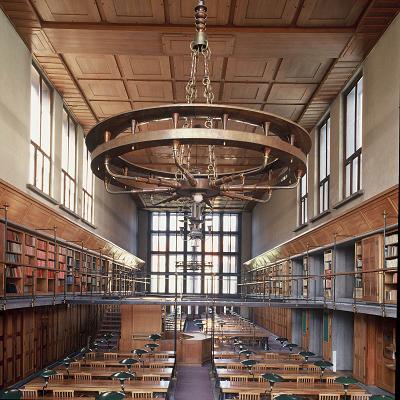 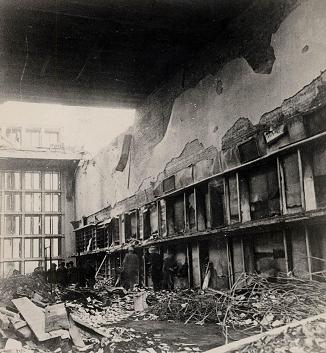 Bibliotekarska načela in etični kodeksi
Ranghanatanova načela,

UNESCO,
Univerzalna dostopnost publikacij,
Ideološka neodvisnost knjižnic,
Mednarodne organizacije,

Etični kodeks
ALA,
ZBDS,
Sirkali Ramamrita Ranganathan
Ranganathanovi zakoni 1931
Knjige so zato, da se uporabljajo. 
Vsakemu bralcu njegova knjiga. 
Vsaki knjigi njen bralec. 
Bralcu je treba prihraniti čas. 
Knjižnica je rastoč organizem.
Mednarodne organizacije
FID 1895 -2002,
IFLA 1927- ,
Nacionalna knjižnica
Österreichische Nationalbibliothek,
The British Library,
Die Deutsche Nationalbibliothek,
Narodna in univerzitetna knjižnica,
Tehnološke novosti
1900-1960: mikrofilmi,
1960: prva uporaba računalnikov v knjižnicah,
1970: prve online informacije v referalni službi
1980: pojav cederoma in rast integriranih knjižničnih sistemov,
1990: Internet in WWW,
Standardizacija
1961 Pariška načela,
1971 ISBD,
Format MARC Machine-Readable Cataloging
1960-    razvije LC za opis bibliografskih enot, da bi omogočila izdelavo in izmenjavo računalniških/digitalnih bibliografskih podatkov med knjižnicami,
1971 ameriški standard za izmenjavo podatkov,
1973 mednarodni standard,
Verzije: MARC 21 (ZDA, Kanada), UNIMARC.
Format MARC
ME:Pers Name     100 1# $a Brenner, Richard J., 
                        $d 1941-
Title            245 10 $a Make the team. 
                        $p Soccer :
                        $b a heads up guide to super soccer! /
                        $c Richard J. Brenner.
Variant Title    246 30 $a Heads up guide to super soccer
Edition          250 ## $a 1st ed.
Publication      260 ## $a Boston :
                        $b Little, Brown,
                        $c c1990.
Phys Desc        300 ## $a 127 p. :
                        $b ill. ;
                        $c 19 cm.
Note: General    500 ## $a "A Sports illustrated for kids
                           book."
Note: Summary    520 ## $a Instructions for improving soccer
                           skills. Discusses dribbling, heading,
                           playmaking, defense, conditioning,
                           mental attitude, how to handle
                           problems with coaches, parents,
                           and other players, and the history
                           of soccer.
Subj: Topical    650 #0 $a Soccer
                        $v Juvenile literature.
Subj: Topical    650 #1 $a Soccer.
Podatkovne zbirke
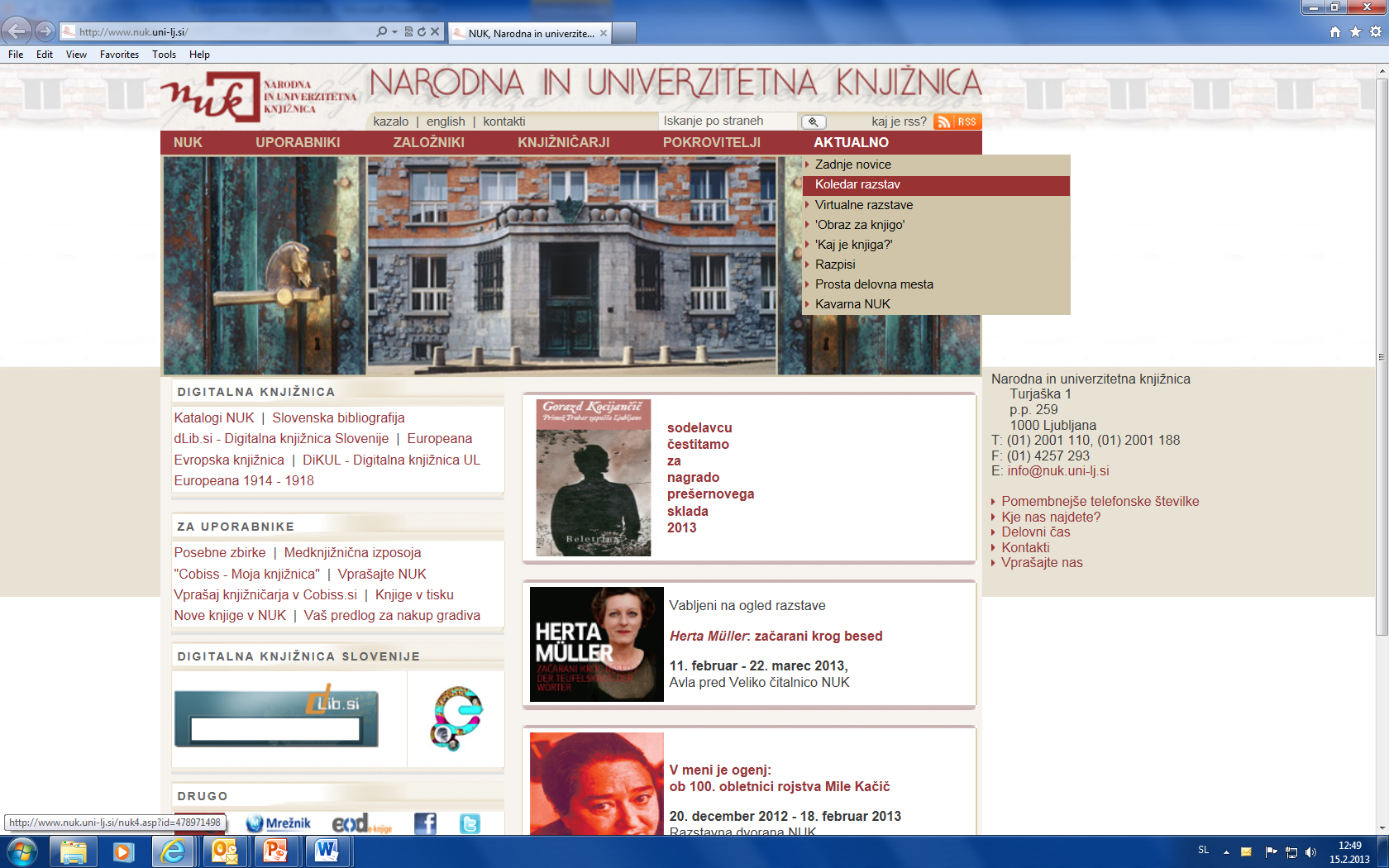 Internet Archive 2005
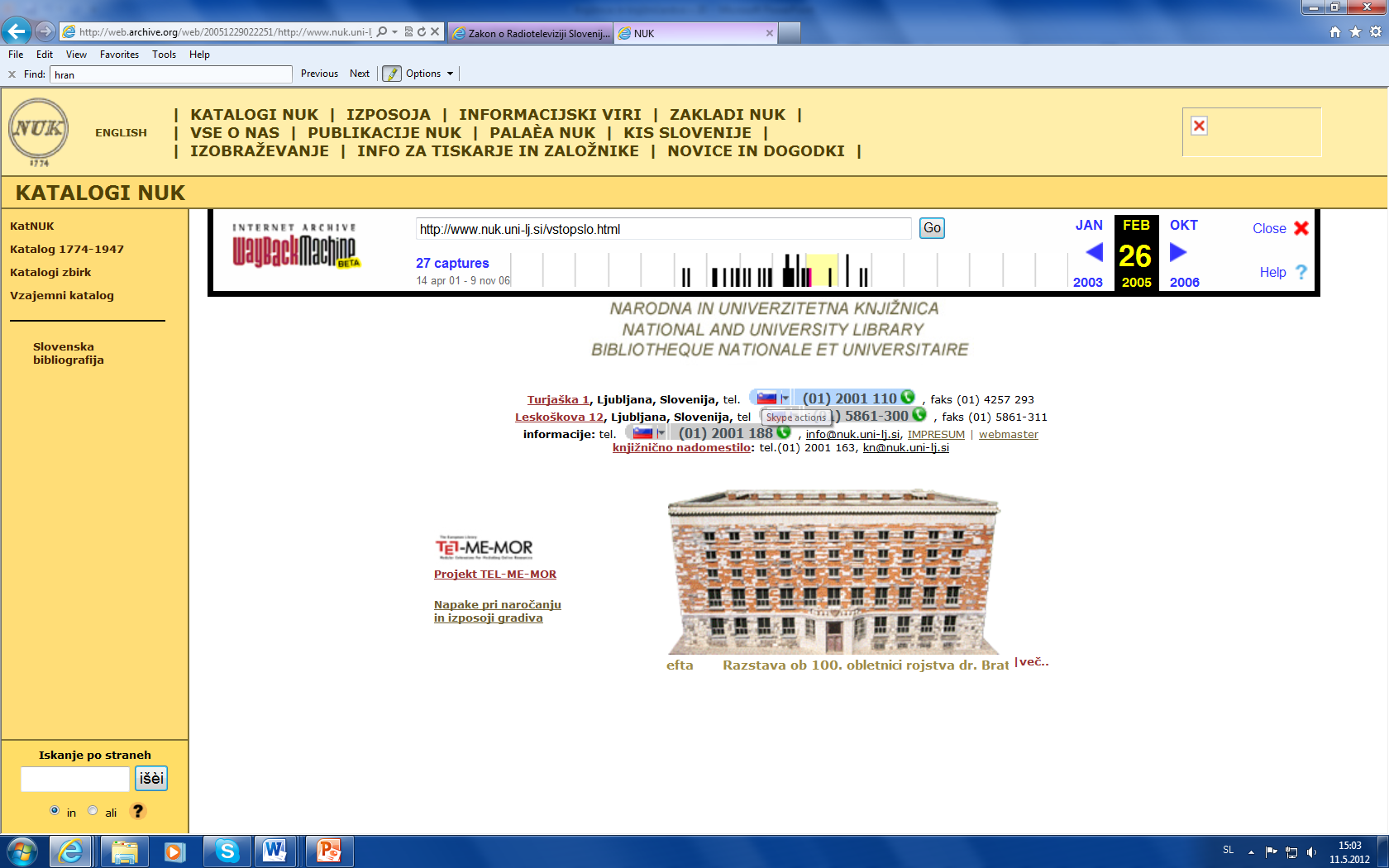 Internet Archive 2000
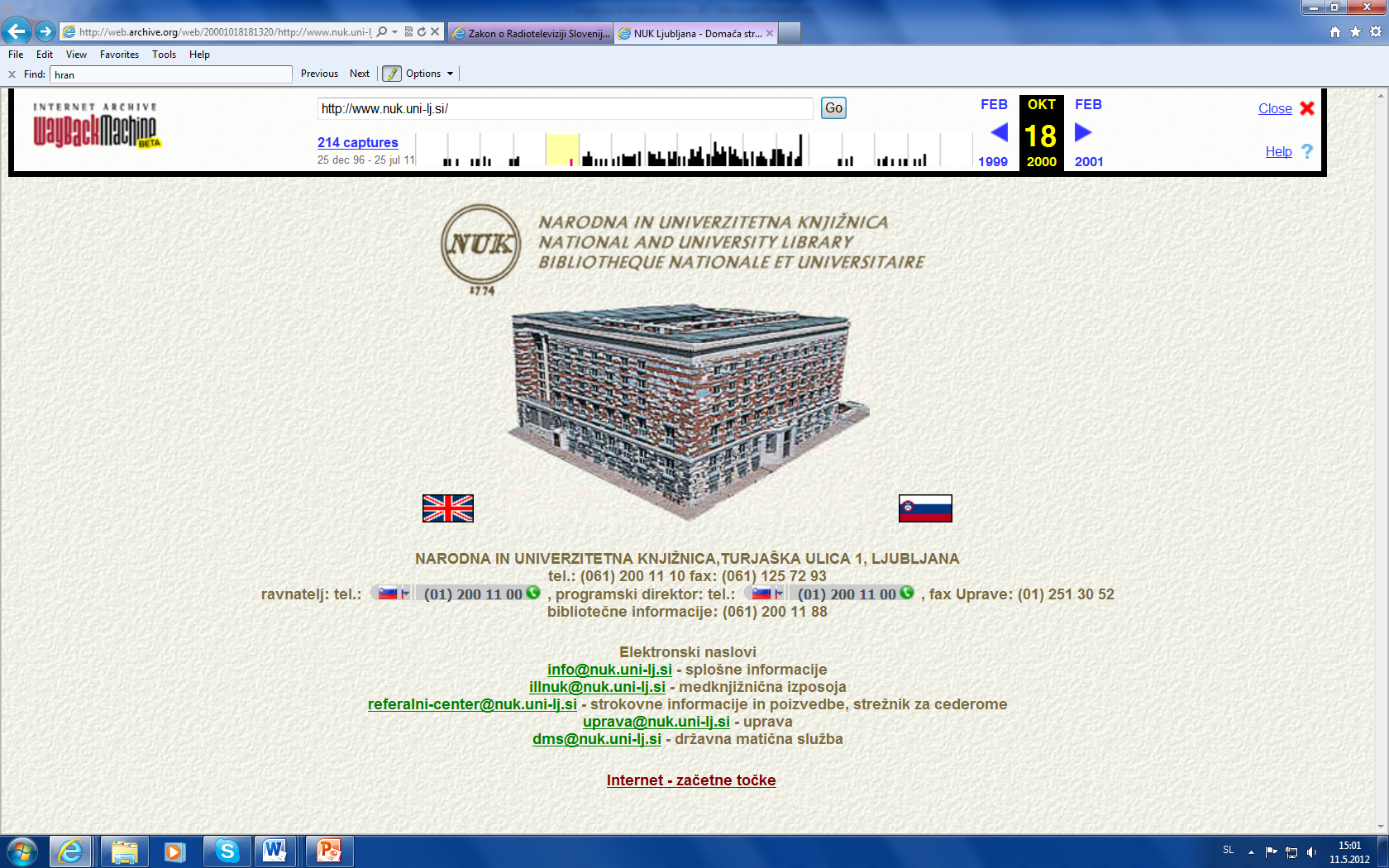 Internet Archive 1996
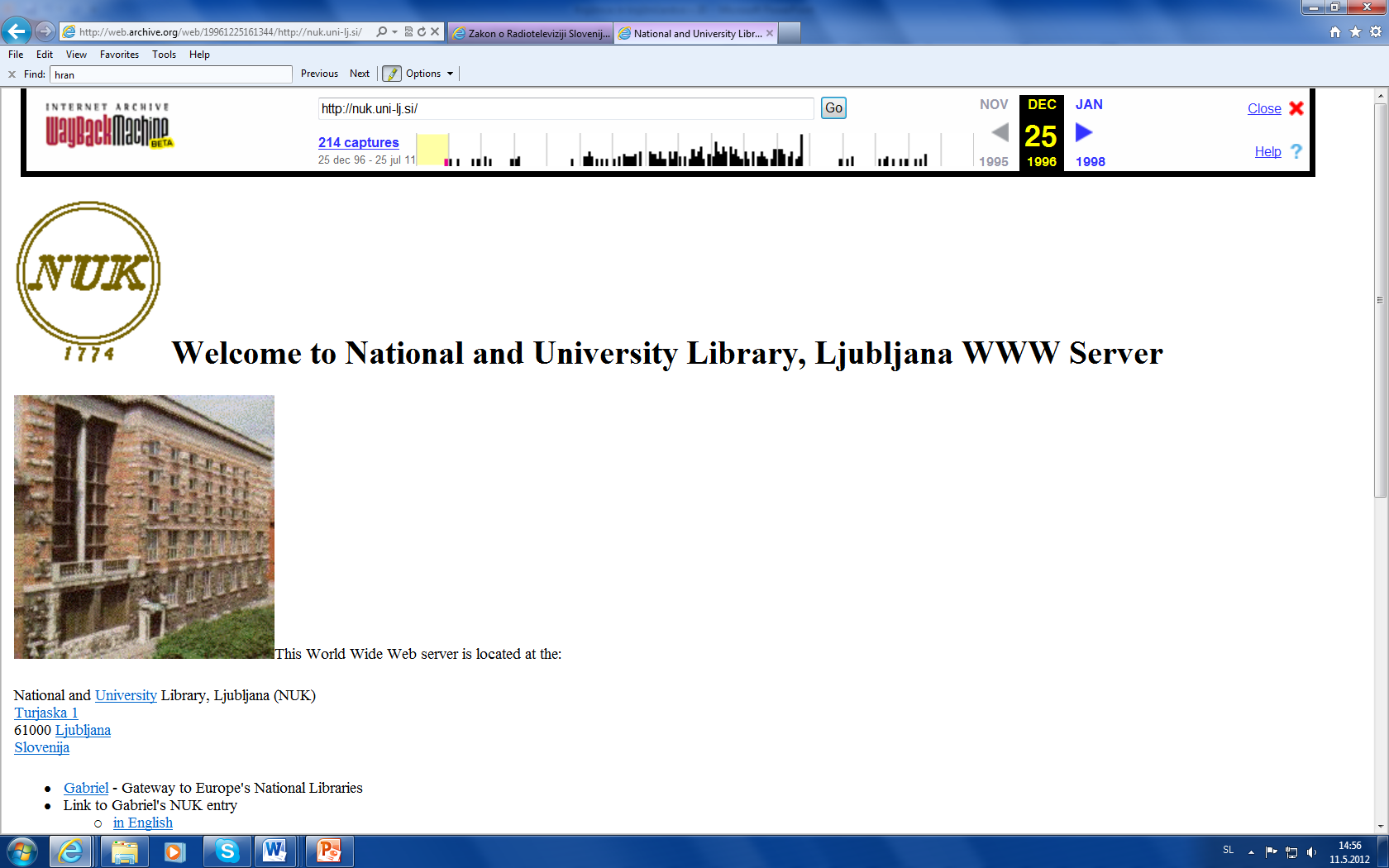